Информатизация здравоохранения Архангельской области
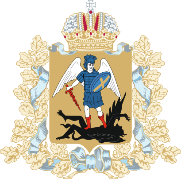 Исполняющий обязанности  министра здравоохранения Архангельской области А.С. Герштанский
26 февраля 2021 г.
ЦИФРОВОЙ 
                             КОНТУР  
В ЗДРАВООХРАНЕНИИ  
           АРХАНГЕЛЬСКОЙ
                             ОБЛАСТИ
2
4
3
Медицинская организация
Медицинская организация
Медицинская организация
1
Медицинская организация
ГБУЗ АО «МИАЦ»
(ЦОД)
55
Медицинская организация
ИС СМЕЖНЫХ 
ВЕДОМСТВ
ФЕДЕРАЛЬНЫЙ УРОВЕНЬ
ФР ЛЛО 
2020-2021
ФЭР
ИЭМК
НСИ
ФРМР
ФРМО
РЭМД
Регистры
ГИС
РЕГИОНАЛЬНЫЙ УРОВЕНЬ
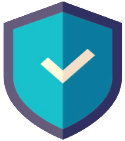 ФСГС Росстат
РС ЕИСЗ АО
ИЭМК
ЛЛО
2020
Управление очередями
Свидетельства
о рожденииСвидетельства
о смерти 
2020-2021
ПФР
ОДДИП
ЦАЛИ
ТФОМС
N3 электронная
регистратура
Zdrav29.ru
КУ ФЭР
БМСЭ
ЦАМИ
2020
ОДИИ
2020
Центральный аптечный склад
Телемедицина
2020
Специализирован-ные подсистемы
2021
Демография
Аналитика
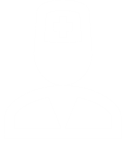 УРОВЕНЬ МЕДИЦИНСКИХ ОРГАНИЗАЦИЙ
МО
Гражданин, обратившийся
за МП
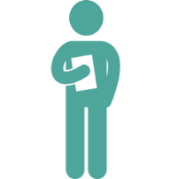 МИС
ЛИС
УРОВЕНЬ МЕДИЦИНСКИХ ОРГАНИЗАЦИЙ
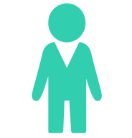 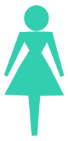 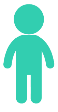 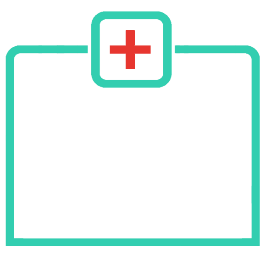 Диагнозы,
осмотры, ДВН рецепты, 
лабораторные
и инструментальные  исследования
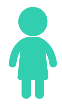 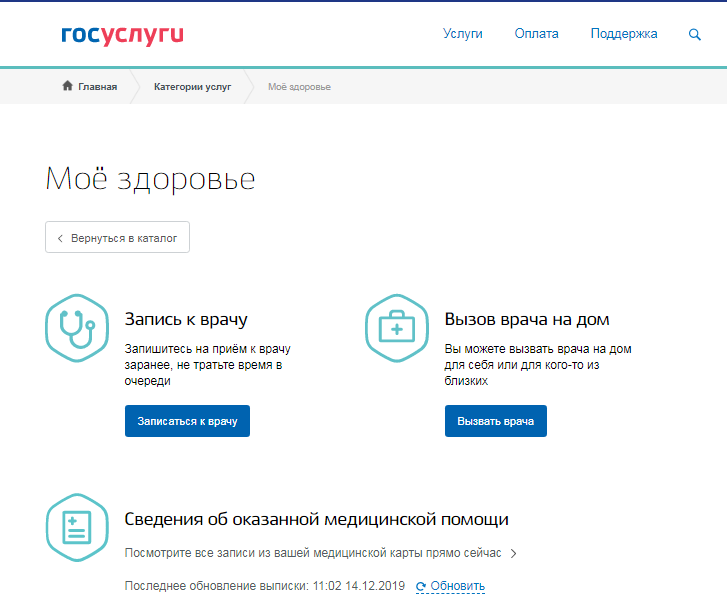 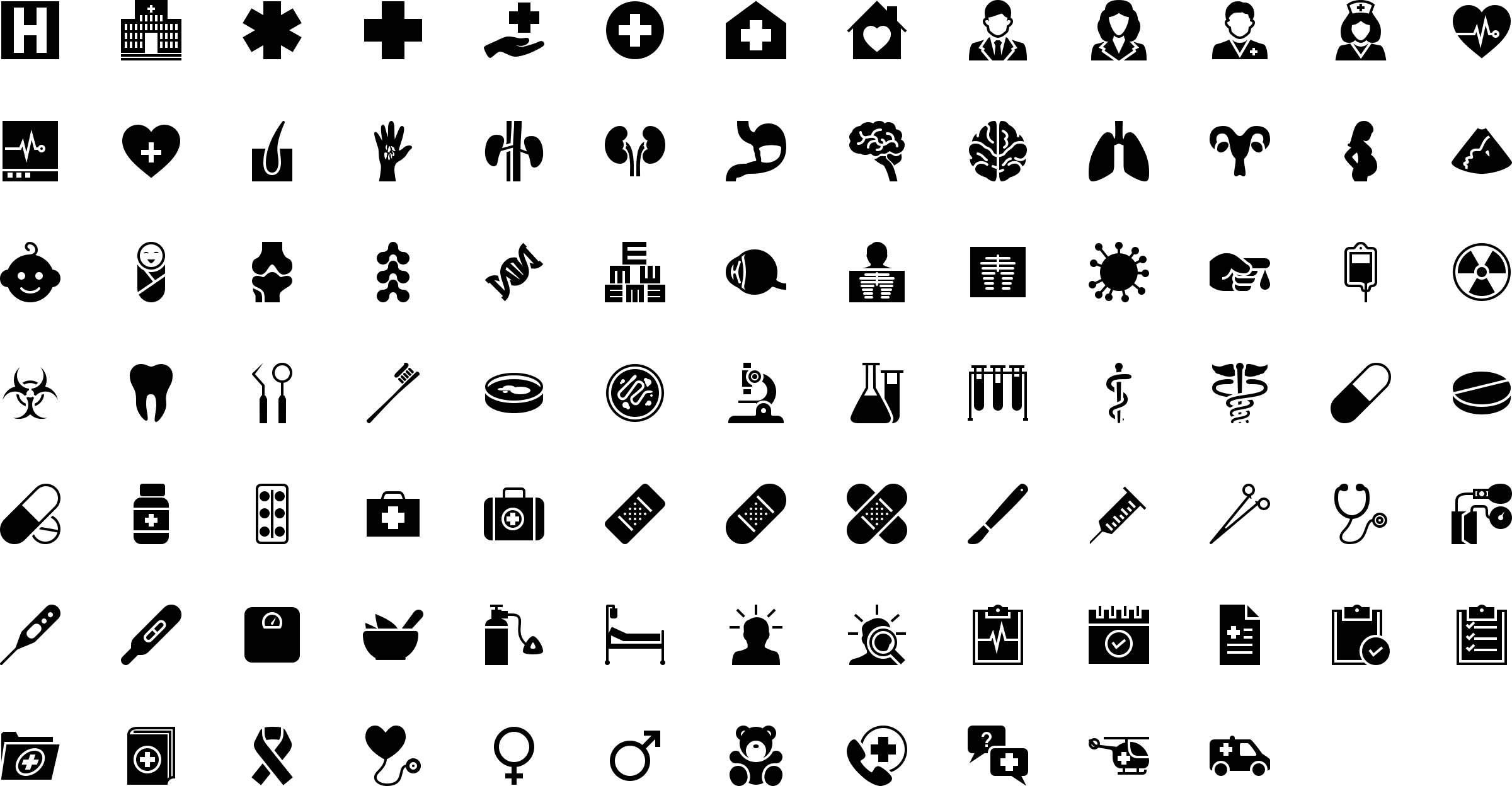 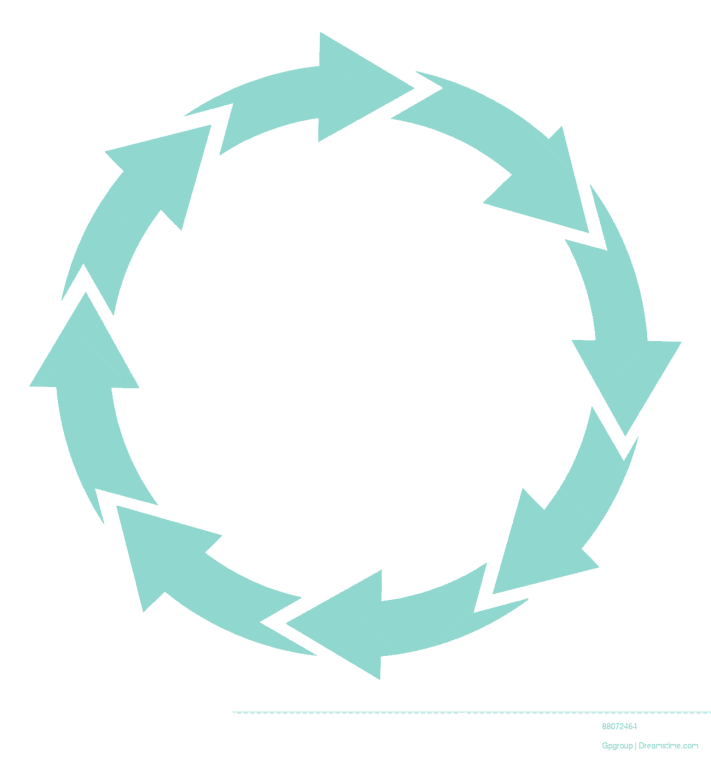 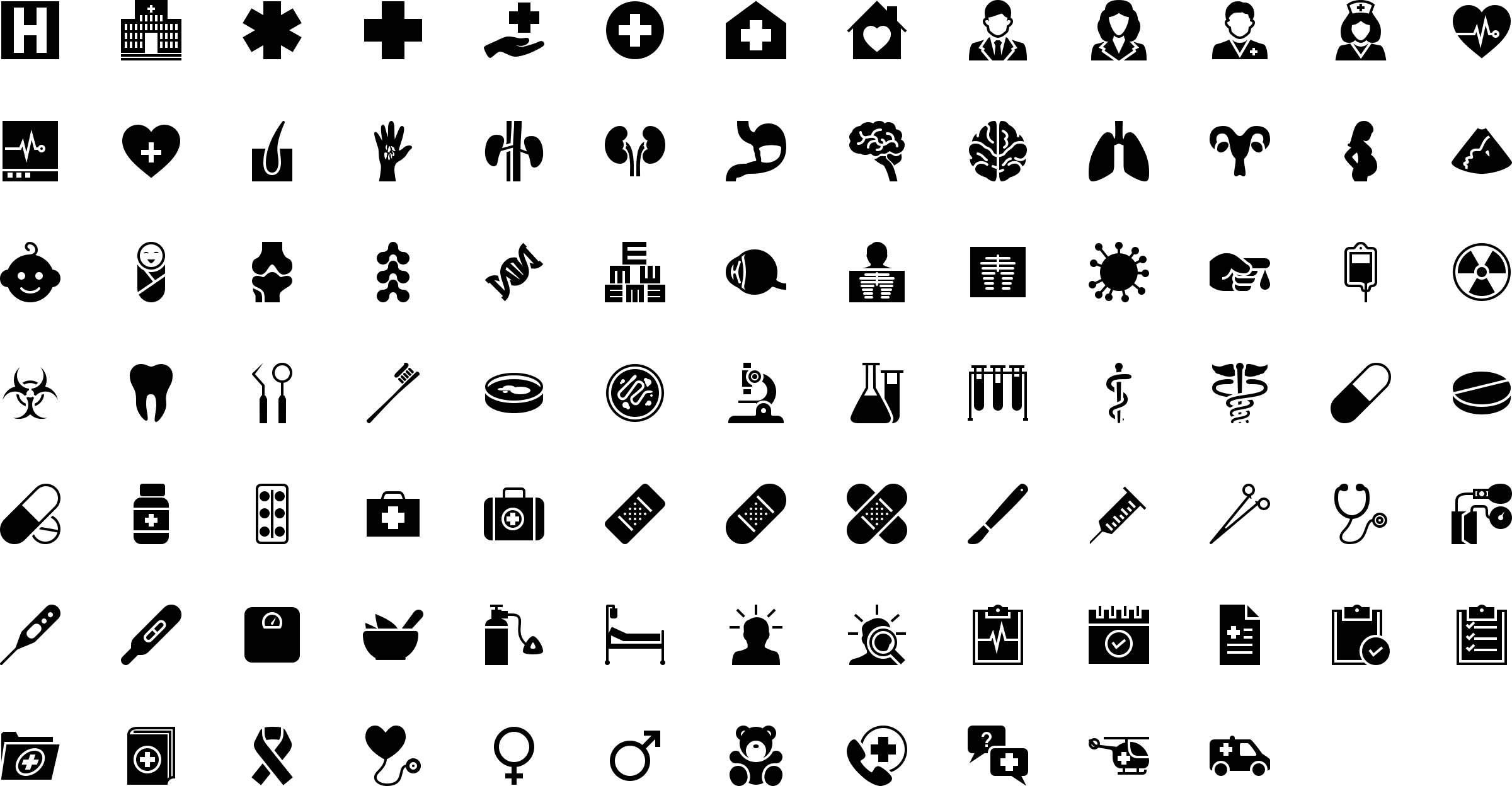 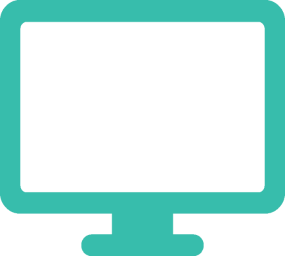 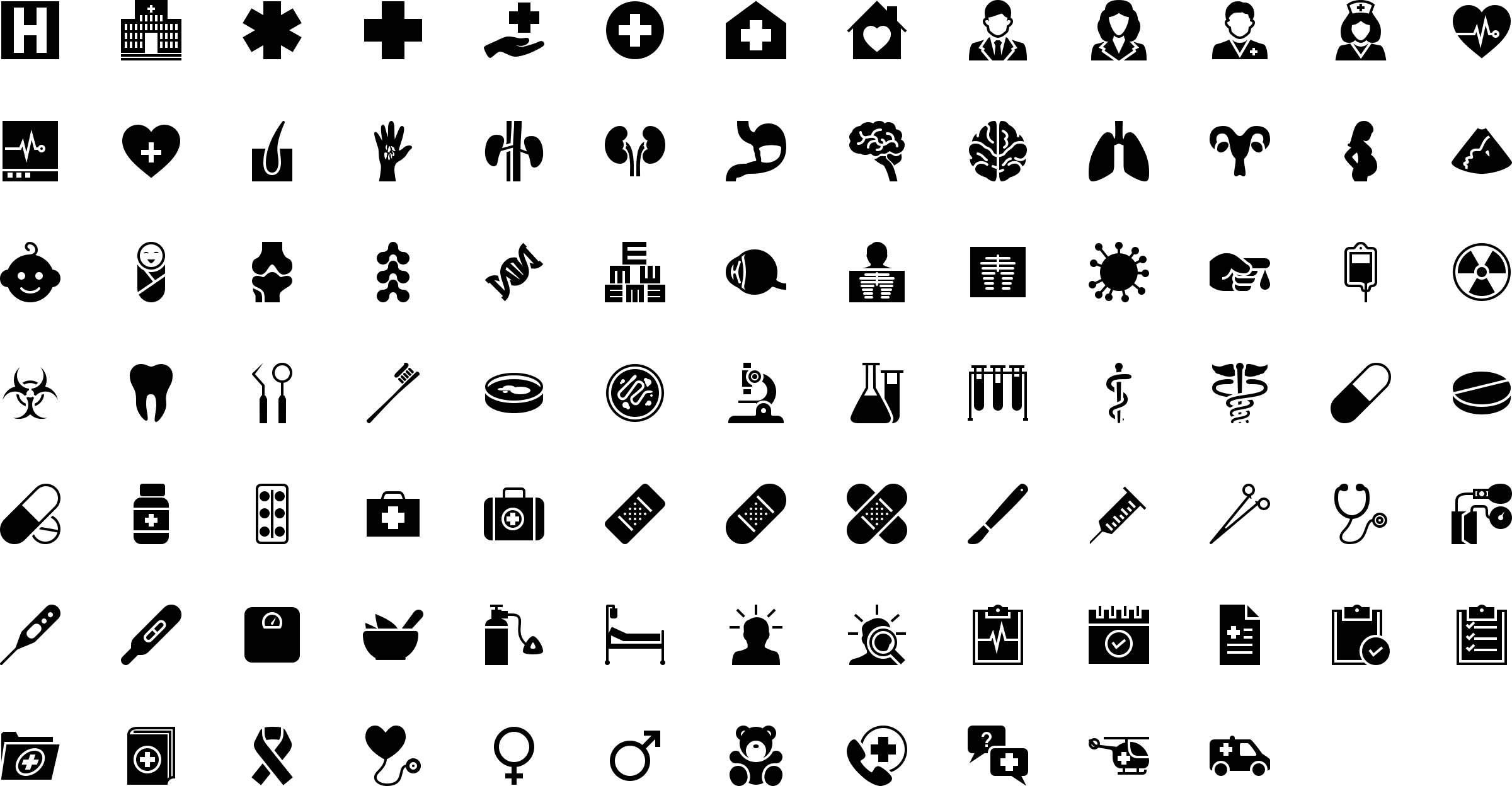 ФЭР
Федеральный
уровень
Уровень медицинской организации
ИЭМК
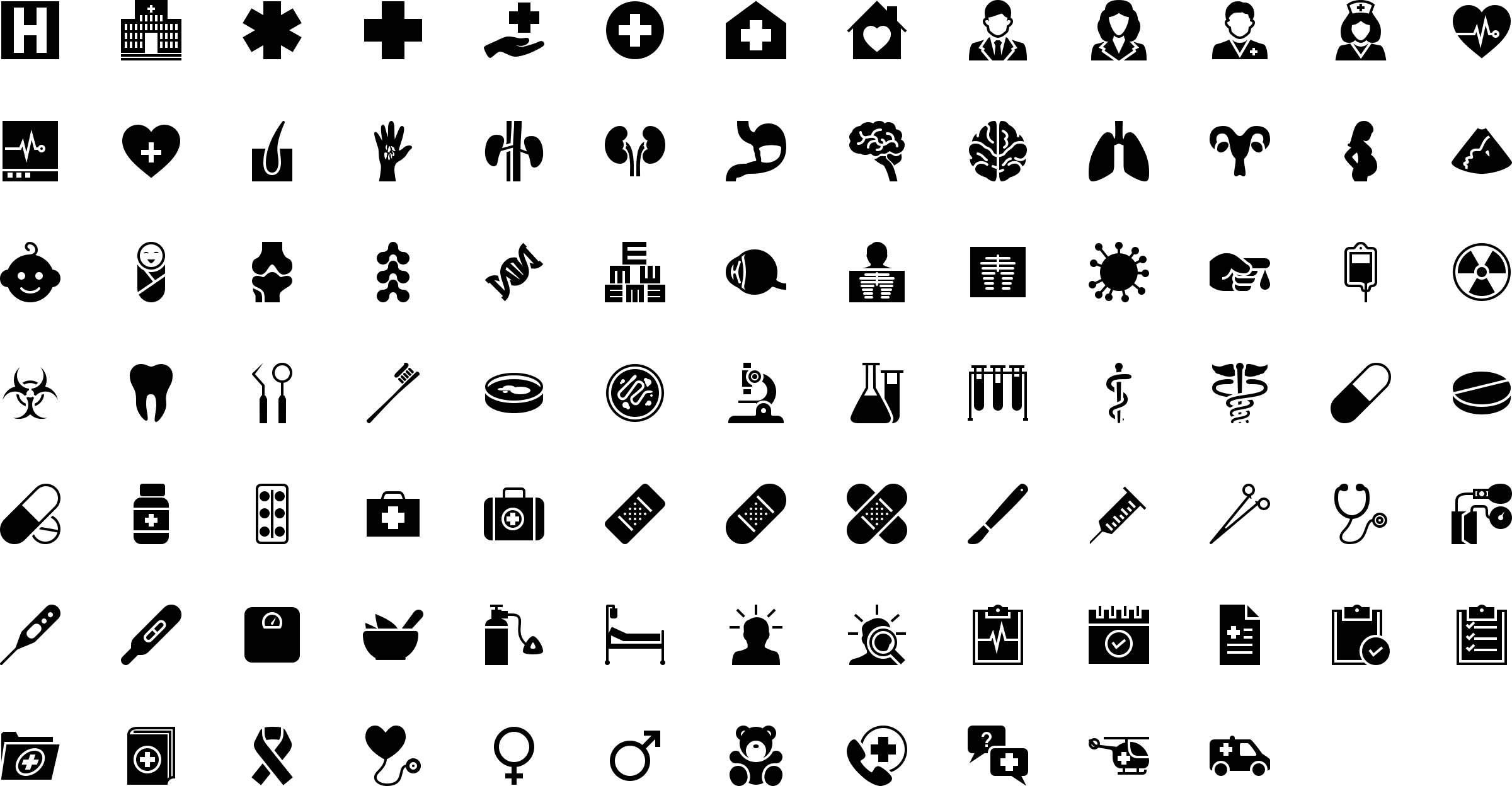 Пациент
НСИ
ЕГИСЗ 2009
N3. Здравоохранение
Врач
РМИС
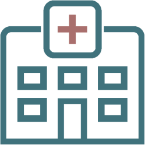 ФЭР
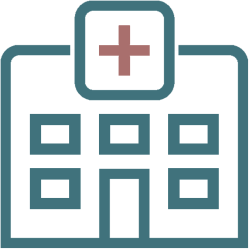 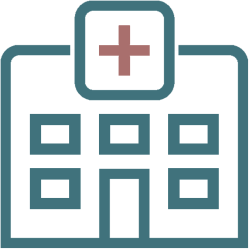 ИЭМК
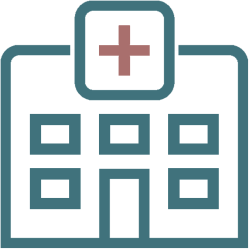 ОДЛИ
Центральный аптечный склад, БМСЭ, ТФОМС, ПФР, ФСГС Росстат
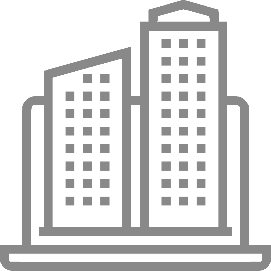 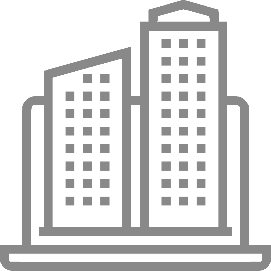 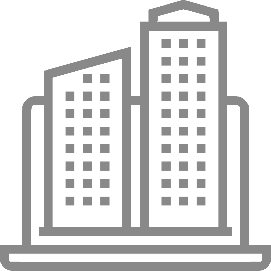 Региональный
уровень
ЦАМИ
ЕГИСЗ
РС ЕИСЗ АО
МО
лаборатория
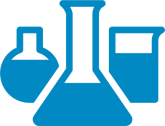 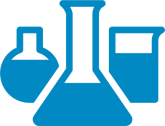 ИЭМК
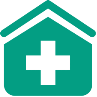 МО
стационар
Лаб. исследования

Консультации

Выписные эпикризы

Направления
ИЭМК
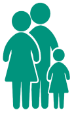 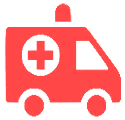 СМП
3
МО
уровень
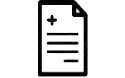 Пациент
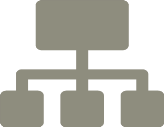 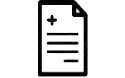 МО
пациента
ОДИИ
УО
ОДЛИ
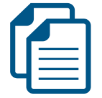 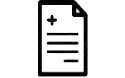 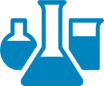 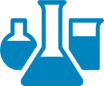 РЭМД
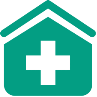 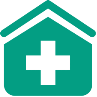 ТМК
ЛЛО
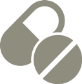 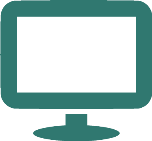 Лаб. исследования

Протоколы осмотров

Направления МСЭ

Инст. исследования
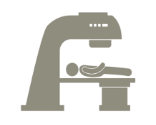 СХЕМА ИНФОРМАЦИОННОГО ОБМЕНА ДАННЫМИ ЧЕРЕЗ СЕРВИС ОДЛИ
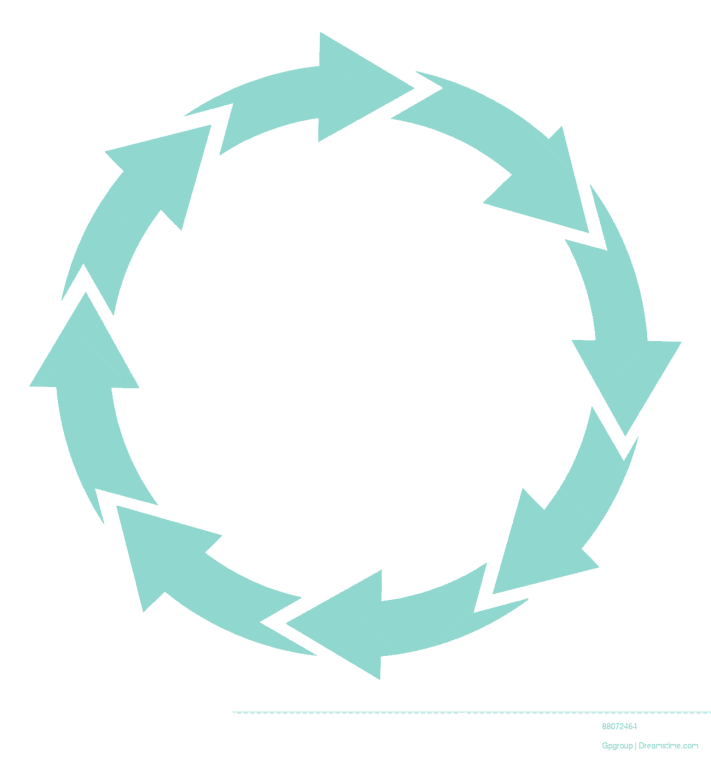 МО-контрагент
МО-ЦКДЛ
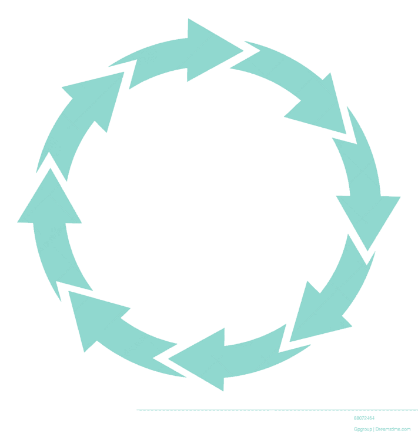 ЛИС МО
Централизованная лаборатория
МИС МО
Врач
НИЦ МБУ
ЛИС МО
Процедурный кабинет
СЕРВИС ОДЛИ
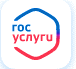 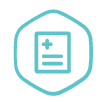 ИЭМК
УПРАВЛЕНИЕ ЛЬГОТНЫМ ЛЕКАРТСВЕННЫМ ОБЕСПЕЧЕНИЕМ
VipNet
VipNet
На стадии реализации в остальных АО
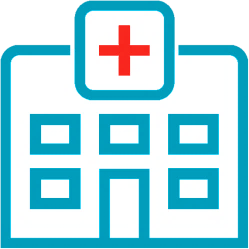 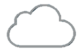 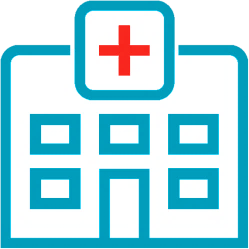 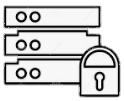 Реализовано по программе ССЗ
Реализовано
Медицинская организация
Единая БД выписанных рецептов
Фармацевтическая
организация
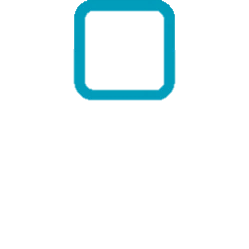 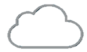 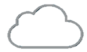 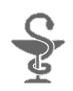 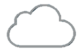 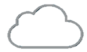 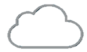 На стадии реализации в остальных АО
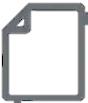 Приказ МЗ РФ № 4н
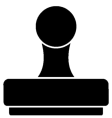 Статус юридически – значимого медицинского документа в электронном виде
Электронный документооборот
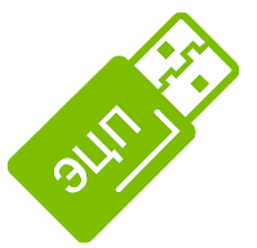 ЭЦП
УПРАВЛЕНИЕ СКОРОЙ 
И НЕОТЛОЖНОЙ МЕДИЦИНСКОЙ ПОМОЩЬЮ
уведомление о факте вызова СМП
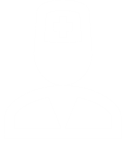 МО
Медицинская карта пациента
Карта вызова СМП
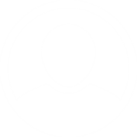 РС ЕИСЗ АО
Карта вызова СМП
Медицинская карта пациента
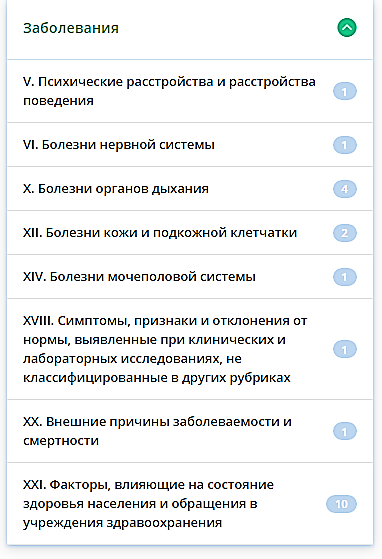 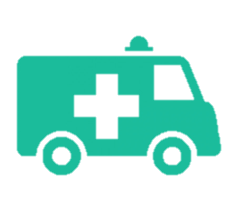 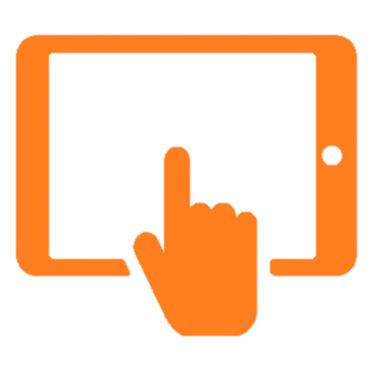 Карта 
пациента
СМП
Пациент
УРОВЕНЬ МЕДИЦИНСКИХ ОРГАНИЗАЦИЙ
СПЕЦИАЛИЗИРОВАННЫЕ (ЦЕНТРАЛИЗОВАННЫЕ) ПОДСИСТЕМЫ
Сервис записи 
на прием к врачу
Льготное лекарственное обеспечение
Региональная интегрированная электронная медкарта
Подсистема помощи по профилям «Акушерство и гинекология» и «Неонатология»
Управление потоками пациентов
Подсистема оказания профилактической медицинской помощи
Подсистема помощи больным сердечно-сосудистыми заболеваниями
Лабораторные исследования
Подсистема помощи больным онкологическими заболеваниями
Региональная Аналитика
Архив медицинских изображений
Иммунопрофилактика
АЛГОРИТМ НАПРАВЛЕНИЯ НА ТЕЛЕМЕДИЦИНСКУЮ КОНСУЛЬТАЦИЮ
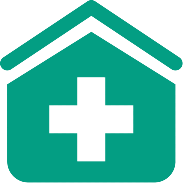 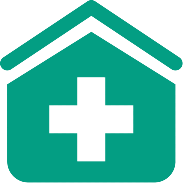 МО
получения
МО
отправки
Телемедицинские консультации
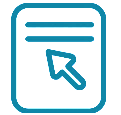 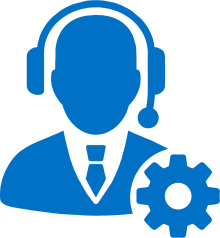 Заявка
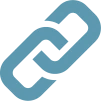 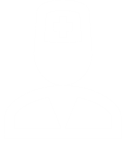 Ссылка на консультацию, 
назначение времени консультации
администратор
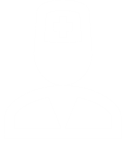 врач
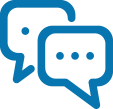 Чат, видеосвязь
врач
РЕАЛИЗАЦИЯ МЕРОПРИЯТИЯ РЕГИОНАЛЬНОГО ПРОЕКТА В 2019-2020 ГГ.
ФИНИНСИРОВАНИЕ
тыс. руб.
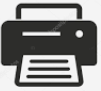 44 488
офисной техники
4 951
2 584
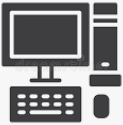 249 451
АРМ
серверного оборудования
ед.
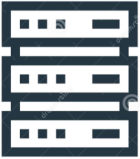 132 721
24
143
МО подключены к ЛИС
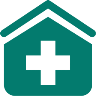 50 386
«СОЗДАНИЕ ЕДИНОГО ЦИФРОВОГО КОНТУРА В ЗДРАВООХРАНЕНИИ НА ОСНОВЕ ЕДИНОЙ ГОСУДАРСТВЕННОЙ ИНФОРМАЦИОННОЙ СИСТЕМЫ ЗДРАВООХРАНЕНИЯ (ЕГИСЗ) (АРХАНГЕЛЬСКАЯ ОБЛАСТЬ)» В 2019-2020 ГГ.РАЗВИТИЕ РЕГИОНАЛЬНОГО СЕГМЕНТА
21
подключено МО к централизованной системе
УПРАВЛЕНИЕ СКОРОЙ МЕДИЦИНСКОЙ ПОМОЩЬЮ
24
ЛАБОРАТОРНЫЕ ИССЛЕДОВАНИЯ
внедрены лабораторные информационные системы в МО
23
Подключены МО к центральному архиву медицинских изображений
ЦЕНТРАЛЬНЫЙ АРХИВ МЕДИЦИНСКИХ ИЗОБРАЖЕНИЙ
45
100%
УПРАВЛЕНИЕ ЛЬГОТНЫМ ЛЕКАРСТВЕННЫМ ОБЕСПЕЧЕНИЕМ
подключено аптечных организаций к централизованной системы «Управление льготным лекарственным обеспечением»
МЕЖВЕДОМСТВЕННОЕ ВЗАИМОДЕЙСТВИЕ
модернизация медицинских информационных систем с целью организации электронного взаимодействия с органами медико-социальной экспертизы
ГИС «МОНИТОРИНГ ЭПИДЕМИОЛОГИЧЕСКОЙ СИТУАЦИИ 
В АРХАНГЕЛЬСКОЙ ОБЛАСТИ»
2
1
этап
этап
передача положительных результатов лабораторного тестирования и формирование экстренных извещений
мониторинг и контроль за соблюдением сроков оказания проведения лабораторных исследований (100 % исследований проводятся в течение 48 часов, из них 65% в течение 24 часов)
оперативное взаимодействие между лабораториями, медицинскими организациями, Управлением Роспотребнадзора, УМВД
направление результатов тестирования на COVID-19  ЕПГУ

SMS - информирование граждан о положительном результате теста
90 005
передано в ЕПГУ результатов тестов на COVID-19 с 1 декабря